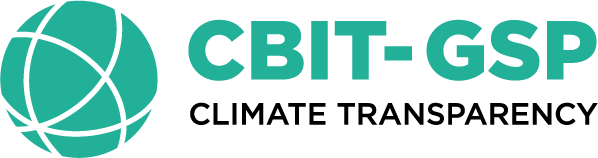 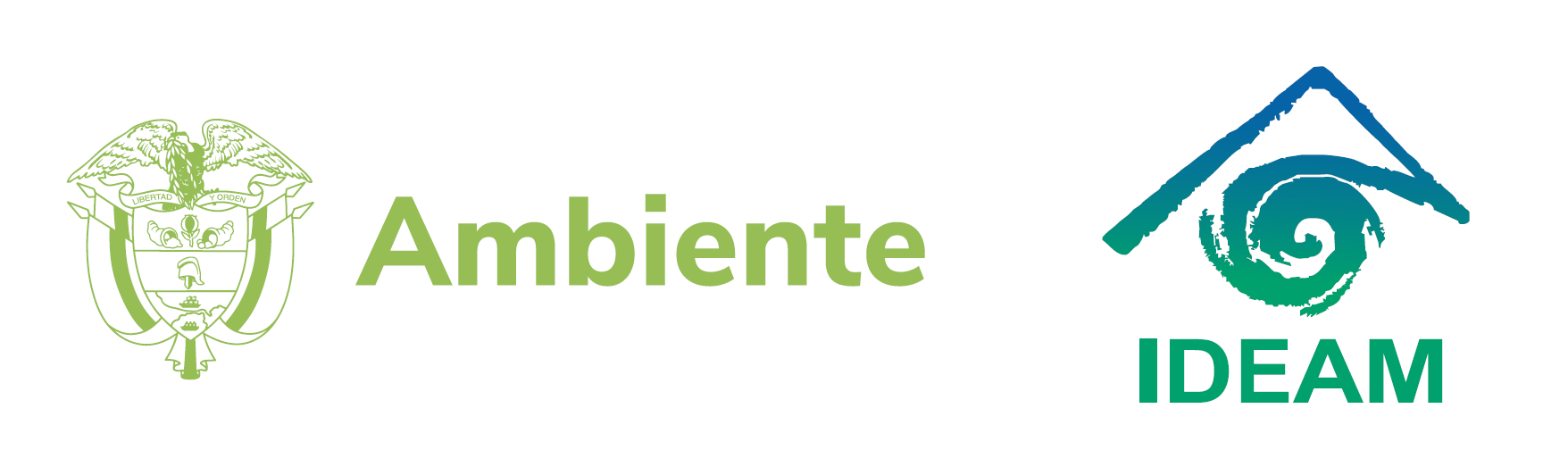 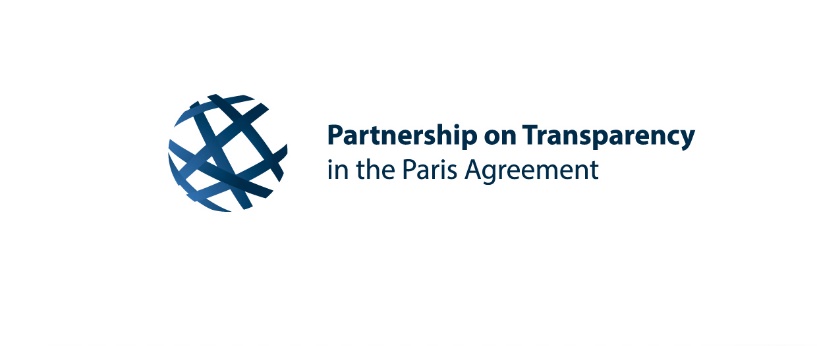 Entrenamiento para la elaboración y presentación de los NIR en virtud del ETF del Acuerdo de París
Bogotá, Colombia 23-25 de julio de 2024
Presentación: Introducción a los nuevos requerimientos para el reporte de los inventarios nacionales de GEI en virtud  del ETF del Acuerdo de París, incluyendo las disposiciones de flexibilidad.
Fernando Farias
Asesor Principal
UNEP-Copenhagen Climate Centre
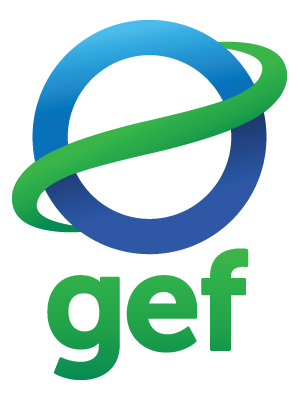 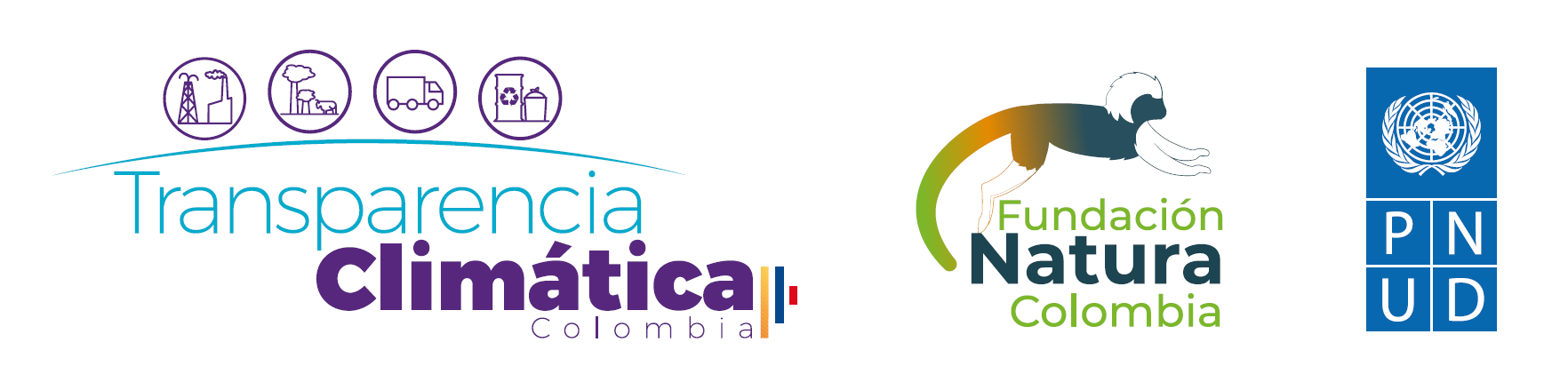 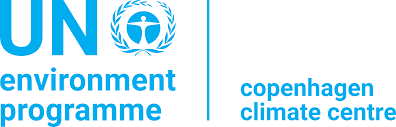 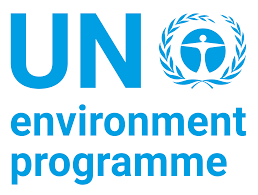 Presentación de informes sobre el inventario nacional de GEI en el marco del ETF
Cada Parte proporcionará un Reporte nacional de inventario (NIR) de las emisiones antropogénicas por las fuentes y la absorción por los sumideros de GEI
Los NIR pueden presentarse como informe independiente o como componente de un BTR
La presentación incluye el Documento Nacional de Inventario (DNI o NID) y los cuadros comunes de notificación (CRT) para la notificación electrónica del informe nacional de inventario
Los CRT se presentan electrónicamente y se consideran parte de la presentación, por lo que no es necesario reproducir los cuadros en el propio BTR 
Se alienta a las Partes a que sigan el Esbozo del DNI (Decisión 5/CMA.3, anexo IV), pero no es obligatorio
En el caso de los países en desarrollo Partes que necesiten flexibilidad a la luz de sus capacidades, podrán aplicarse disposiciones específicas de flexibilidad. En este caso, puede utilizar la "tabla de resumen flex" en los CRT
Contenido del Informe Nacional de Inventario (NIR)
Contenido del Informe Nacional de Inventario (NIR)
Contenido del Informe Nacional de Inventario (NIR)
Contenido del Informe Nacional de Inventario (NIR)
Contenido del Informe Nacional de Inventario (NIR)
Contenido del Informe Nacional de Inventario (NIR)
Contenido del Informe Nacional de Inventario (NIR)
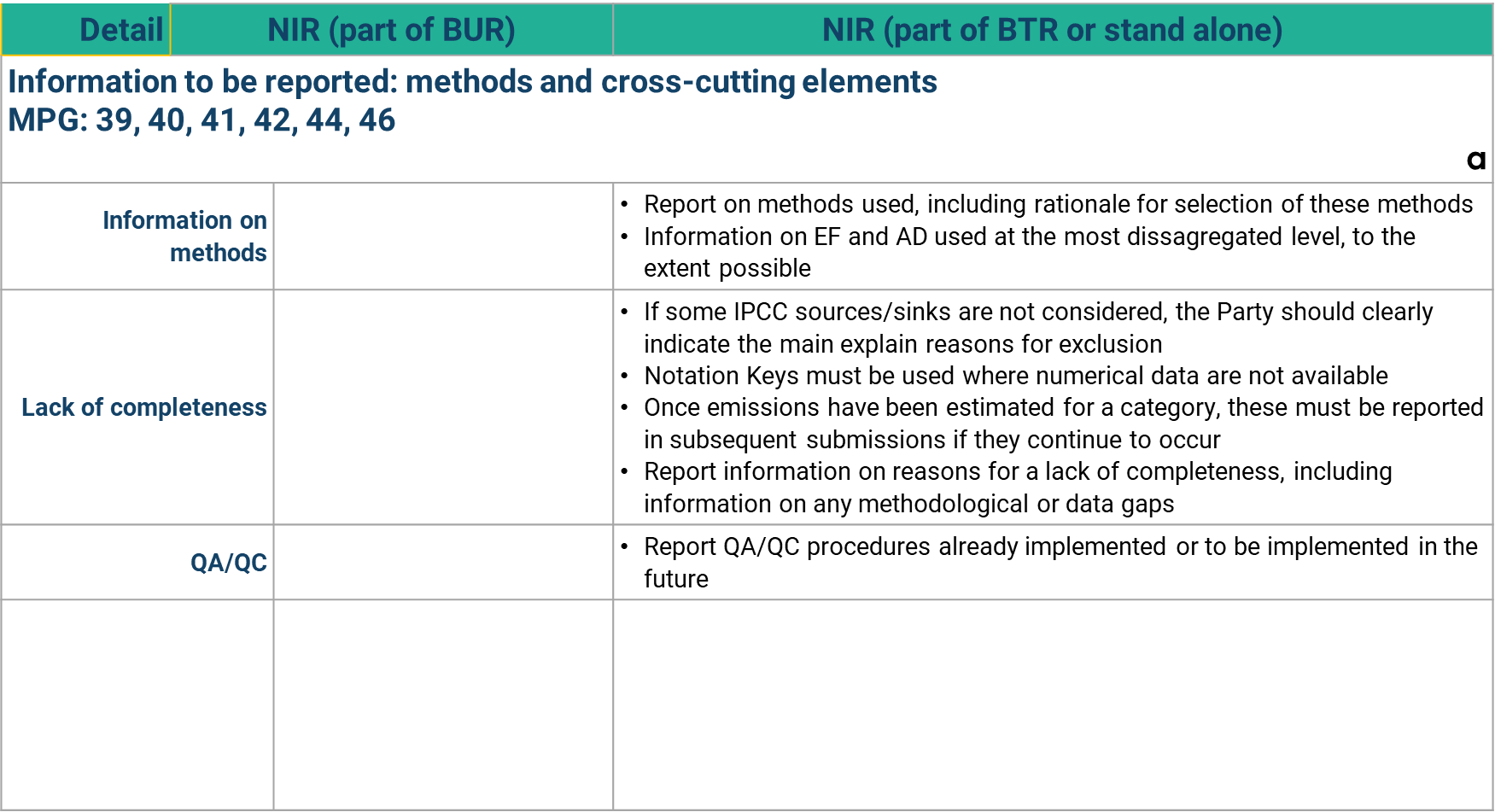 Tablas comunes de informes (CRT)
El CRT incluye 61 tablas para llenar:
Cuadros de informes resumidos
Cuadros de informes sectoriales
Cuadros de datos sectoriales de base
Cuadros transversales 
Otras tablas
https://unfccc.int/documents/311076.
Estructura del CRT
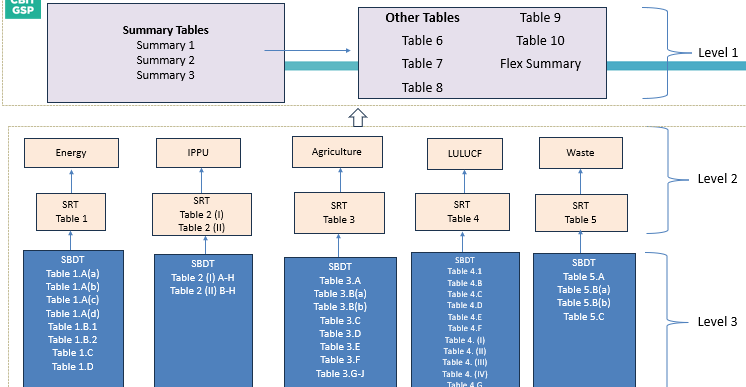 Flexibilidad en la presentación de inventarios de GEI
Fuente: Manual técnico para las Partes que son países en desarrollo sobre la preparación para la aplicación del ETF
Flexibilidad en la presentación de inventarios de GEI
Flexibilidad en la presentación de inventarios de GEI
Fuente: Manual técnico para las Partes que son países en desarrollo sobre la preparación para la aplicación del Fondo Fiduciario
Flexibilidad en la presentación de inventarios de GEI
El Inventario de GEI es el área de los MPsG con más disposiciones de flexibilidad:

Temas con flexibilidad:
Análisis de categorías clave (párr. 25)
Evaluación de la incertidumbre (párr. 29)
Uso de la clave de notación “NE” para categorías insignificantes (párr.32)
QA/QC (párrafos 34 y 35)
Gases (párr. 48)
Serie temporal (párr. 57)
Año de presentación de informes (párr. 58)
Flexibilidad para los países en desarrollo: 
Autodeterminado
Se explicará específicamente la necesidad de flexibilidad
Se establecerán planes y plazos para cumplir todos los requisitos
Apuntando a una mejora continua de la calidad en el tiempo
Flexibilidad en la presentación de inventarios de GEI
Tabla especial sobre flexibilidad
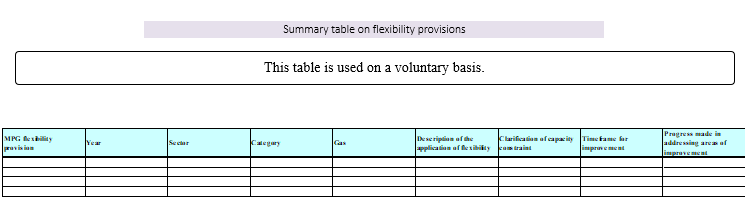 Ejercicio:

Reportando disposiciones de flexibilidad
Reportando disposiciones de flexibilidad: caso n.º 1
Este país ha decidido informar sobre las disposiciones de flexibilidad en el primer trimestre de transición que presenta la información conexa en este cuadro:
Tabla A1.1. Áreas en las que el país ha decidido aplicar la flexibilidad: Informe sobre el inventario nacional de emisiones antropogénicas por fuentes y absorciones por sumideros
Reportando disposiciones de flexibilidad: caso n.º 1
Discuta en su grupo:
a) ¿La flexibilidad notificada está incluida en la lista de disposiciones sobre flexibilidad de los MPG?

b) ¿Se aplica correctamente la disposición relativa a la flexibilidad?

c) El país ha decidido utilizar un cuadro diferente del sugerido para informar sobre la flexibilidad. ¿Se ha visto comprometida la transparencia del informe al hacerlo?
Reportando disposiciones de flexibilidad: caso n.º 2
Este país ha decidido informar sobre una disposición de flexibilidad para el inventario nacional de GEI en su BTR1 utilizando una forma narrativa en lugar de una tabla:
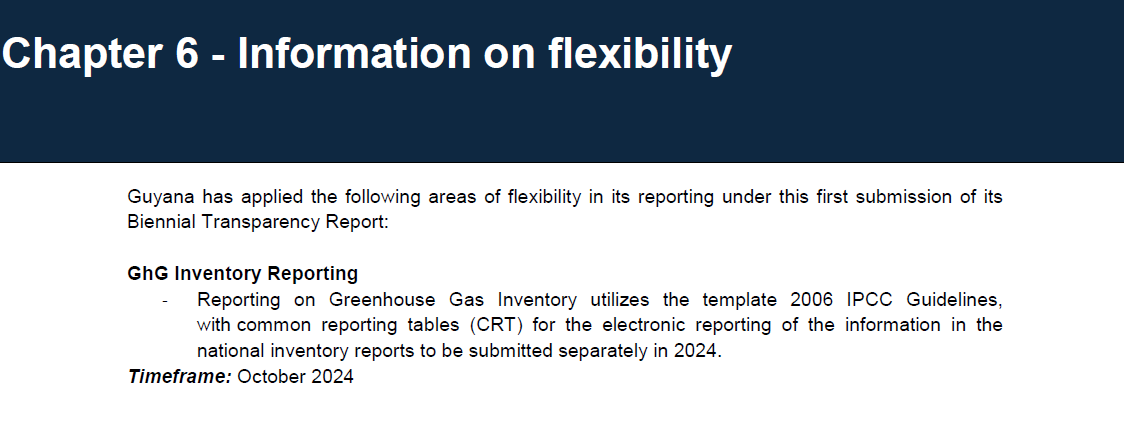 Reportando disposiciones de flexibilidad: caso n.º 2
Discuta en su grupo:
¿Se incluye la flexibilidad notificada en la lista de disposiciones sobre flexibilidad de los MPG?

b) ¿Se aplica correctamente la disposición relativa a la flexibilidad?

c) El país ha decidido no utilizar un cuadro para informar de la flexibilidad. ¿Se ha visto comprometida la transparencia del informe al hacerlo?
Ejercicio Menti sobre disposiciones de flexibilidad:
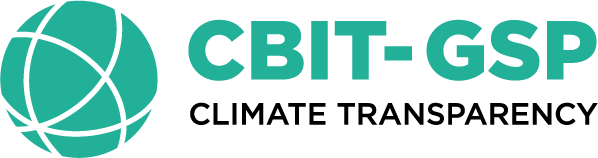 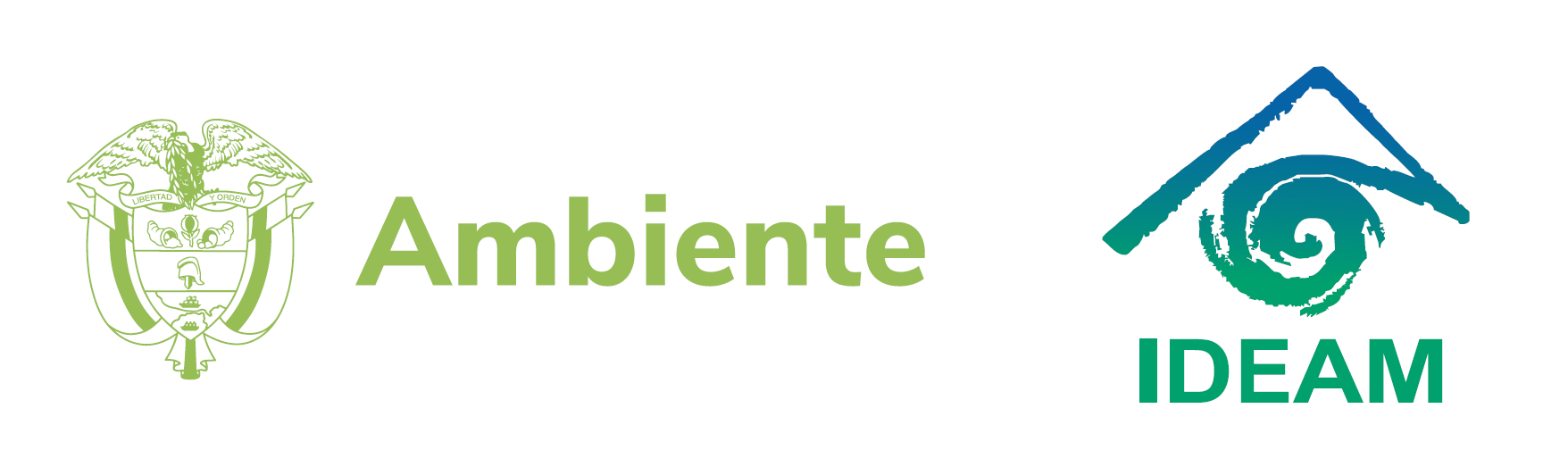 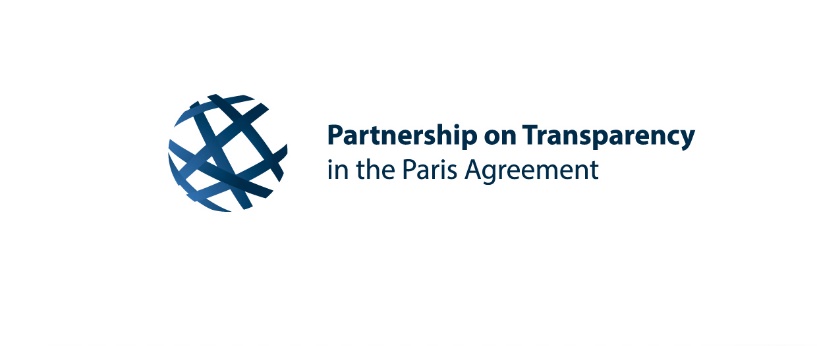 ¡Gracias por su atención!
Fernando Farias
Asesor Principal
UNEP-Copenhagen Climate Centre
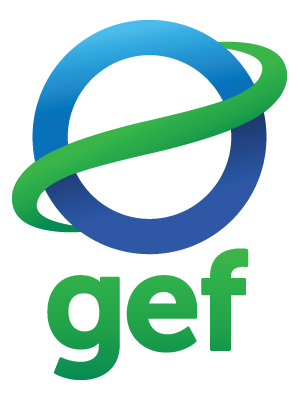 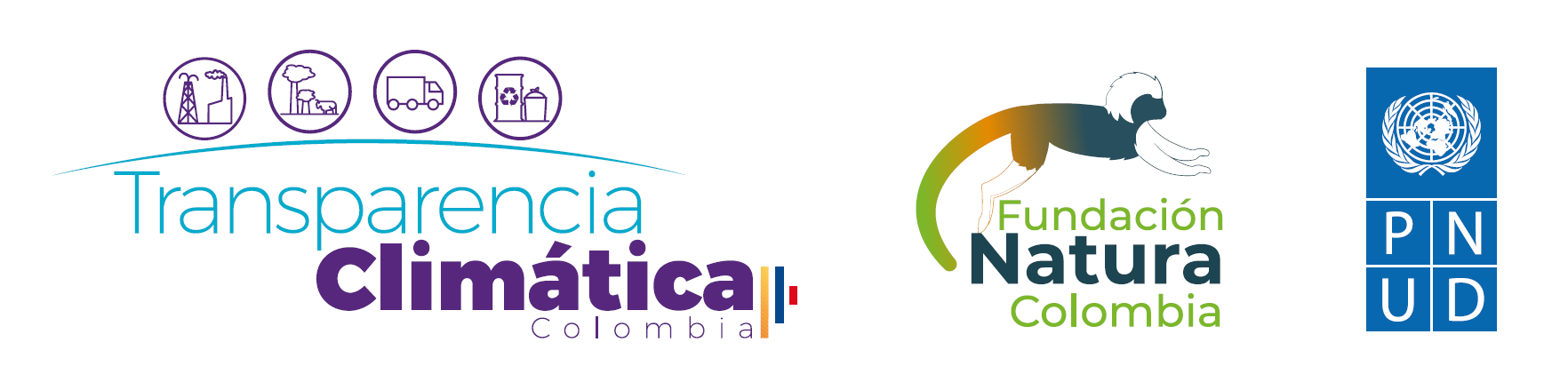 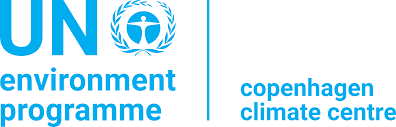 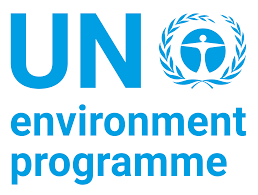